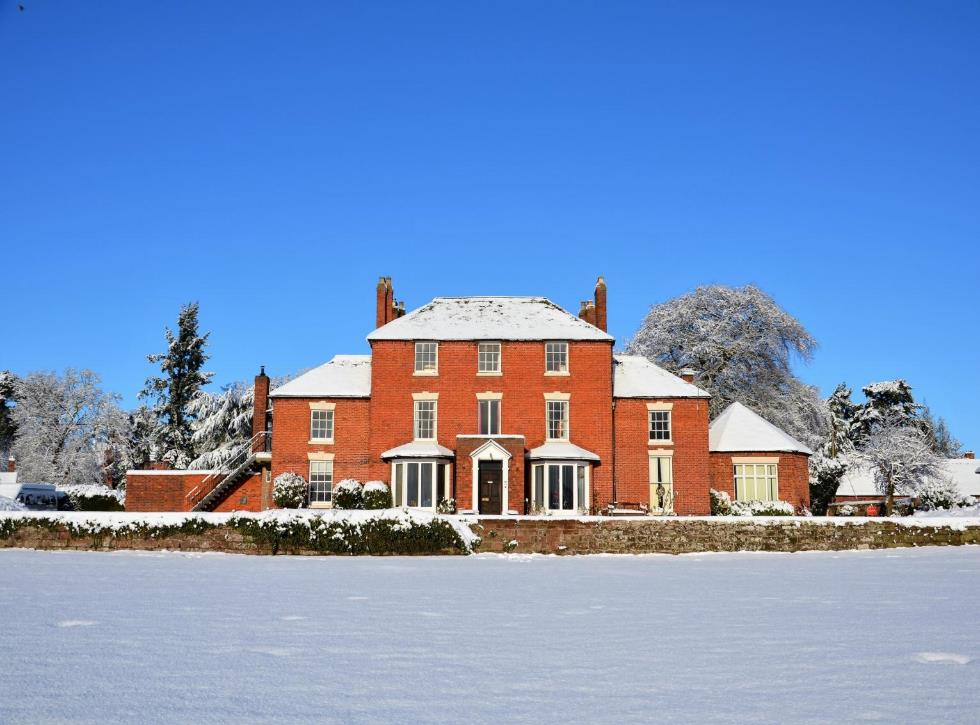 EDGMOND HALL CENTRE FOR OUTDOOR LEARNING
2 – 4 March 2020
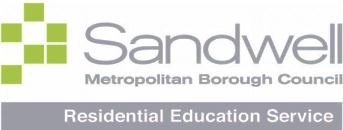 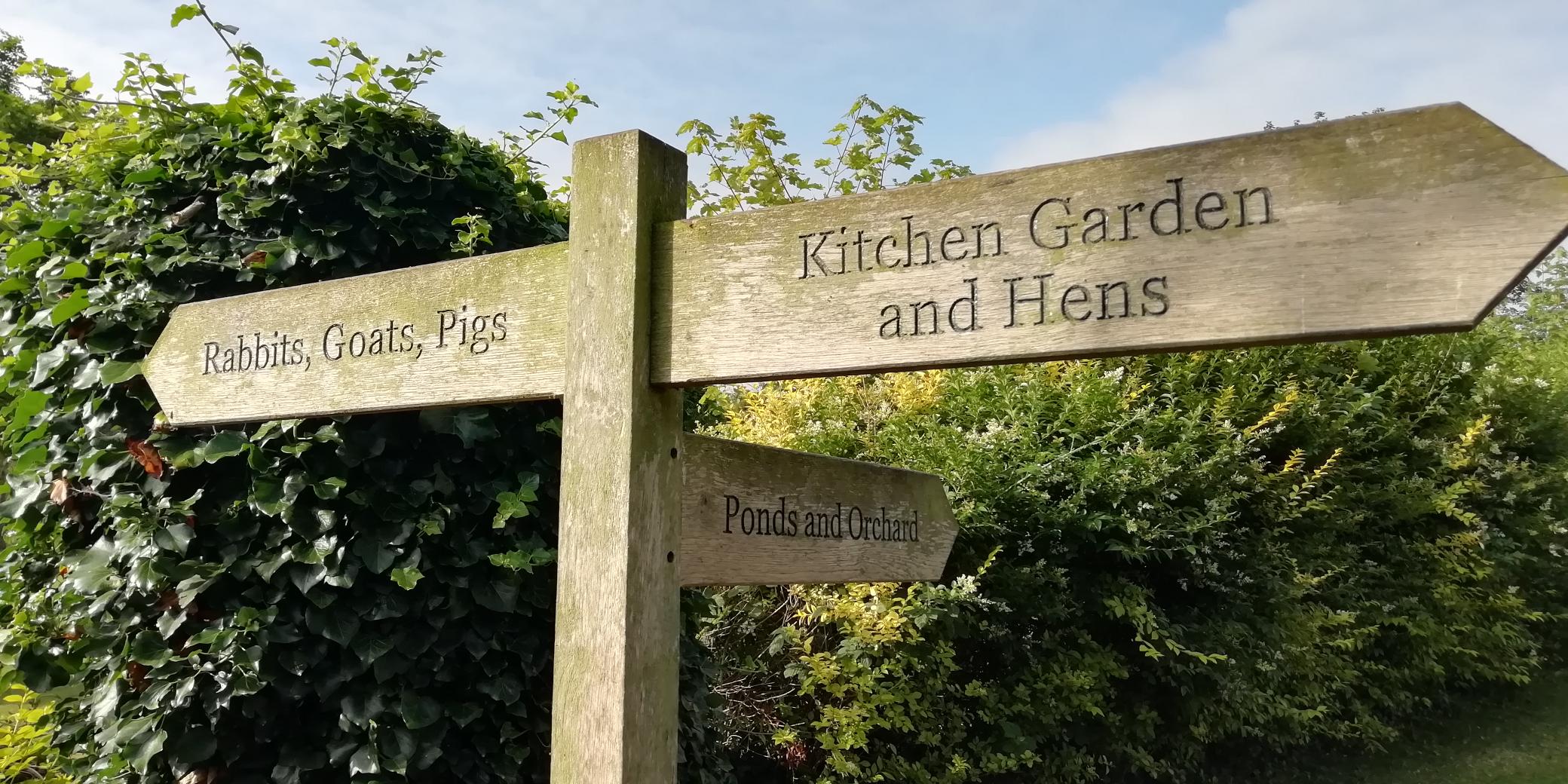 AGENDA
ABOUT SANDWELL RESIDENTIAL SERVICE
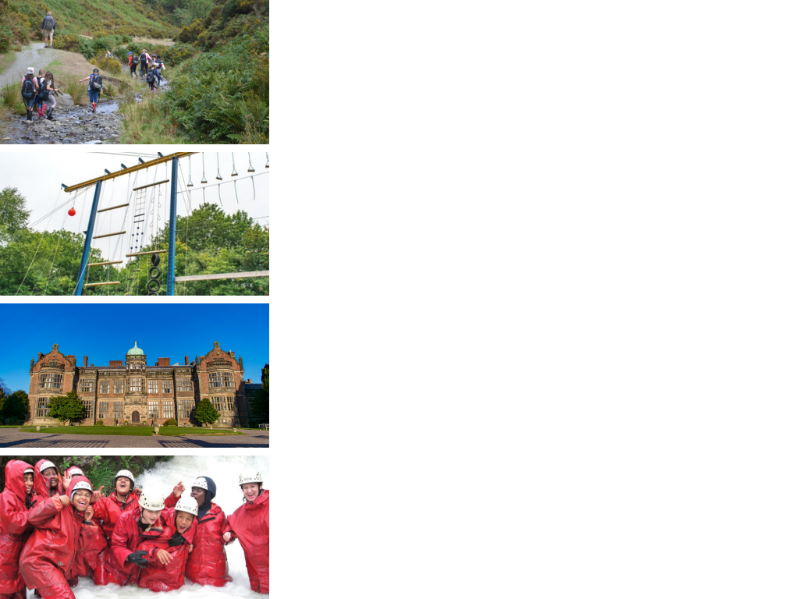 4 SUPER VENUES
Edgmond Hall 		Shropshire
Frank Chapman Centre	Wyre Forest
Ingestre Arts		Staffordshire
Plas Gwynant		Snowdonia
HOME FROM HOME
Small, welcoming centres.  Have the place to yourselves!
TAILORED PROGRAMMES
A real learning experience: 
The programme is designed with school.
THE HIGHEST STANDARDS
14,000 pax p/a from across the UK
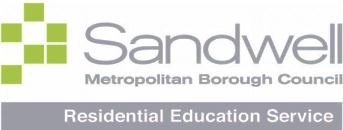 EDGMOND HALL: CENTRE FACTS
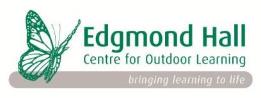 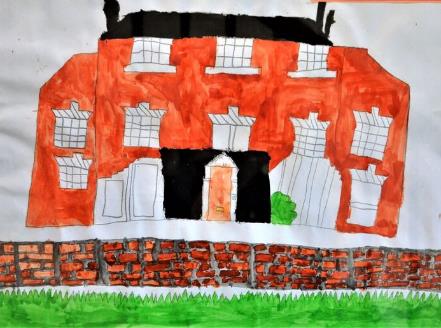 Location 
An attractive Georgian farm set in rural Shropshire,  near to Newport.

Edgmond, Newport, Shropshire. TF10 8JY
Outside
43 acres of gardens, woodland and fields with small  animals on site.  Plenty of safe space to play and explore.
Inside
Spacious rooms for creative experiences, team games, fencing, and recreation.
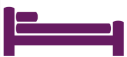 60 beds
Dorms of  6 to 16
Groups of 36+ have sole occupancy
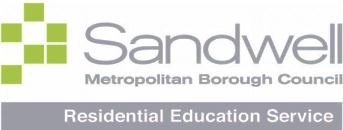 EDGMOND HALL
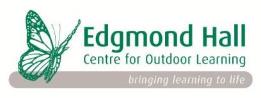 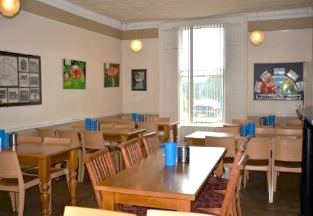 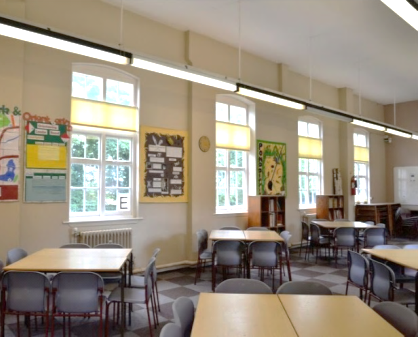 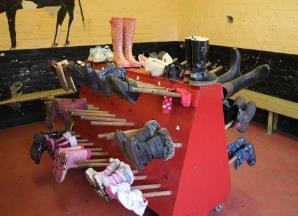 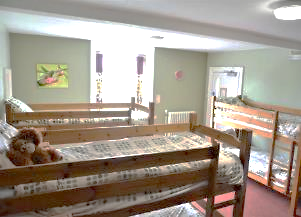 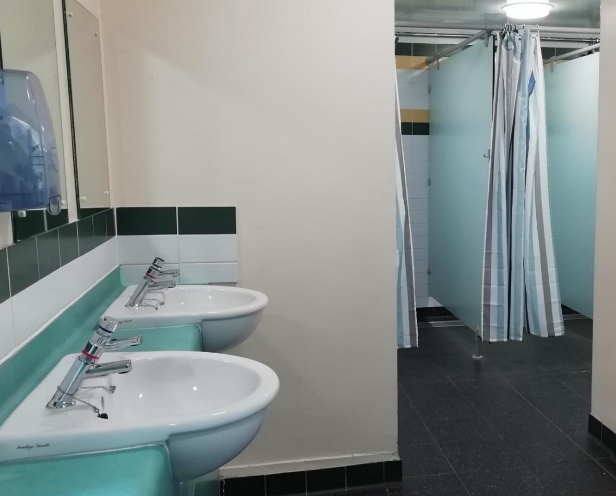 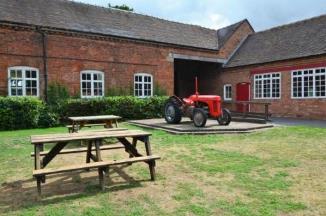 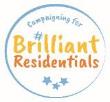 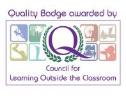 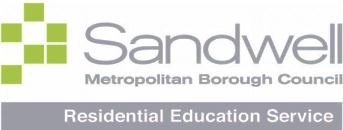 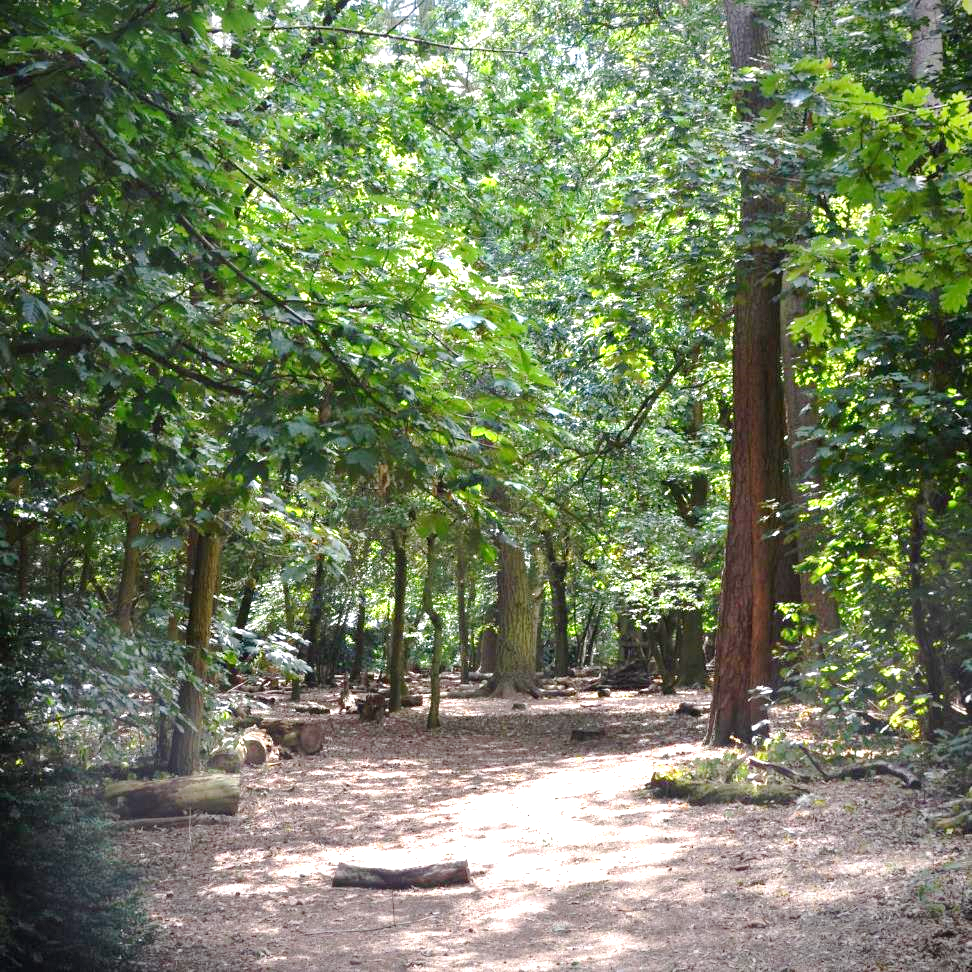 With magical woodland…
… space to try new things
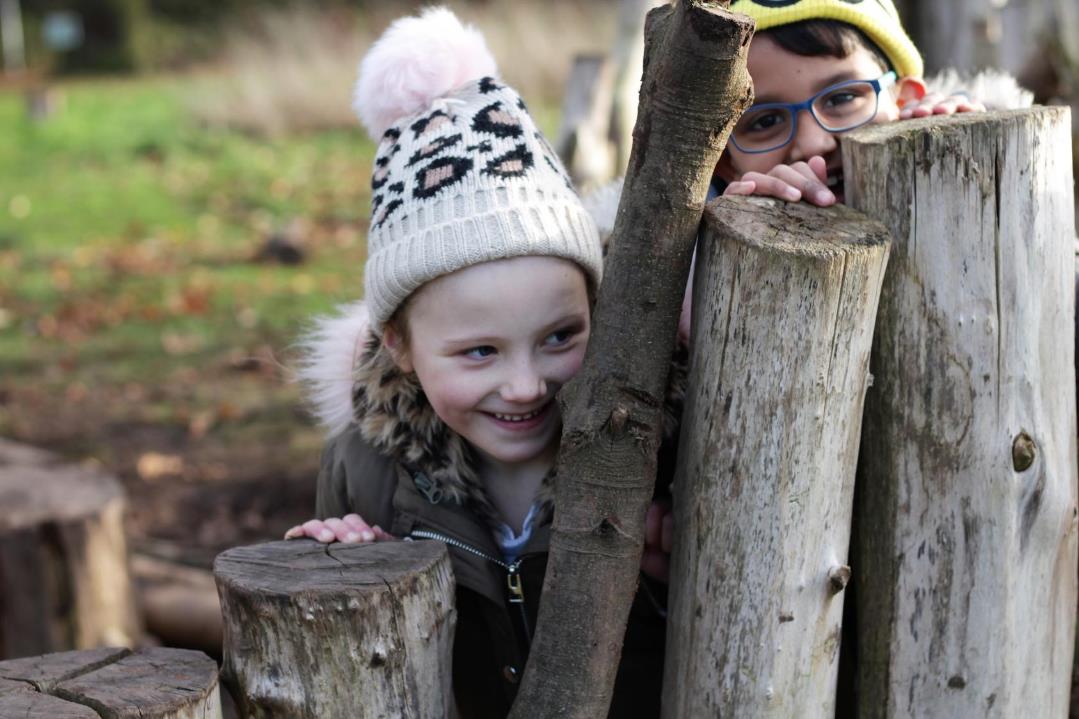 and time to play..
ACTIVITIES
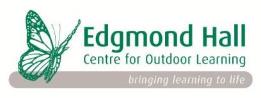 Activities at Edgmond Hall are all about adventure, exploration, and exciting challenge.  

We make full use of the beautiful woodland and gardens, as well as taking students off site to nearby attractions.
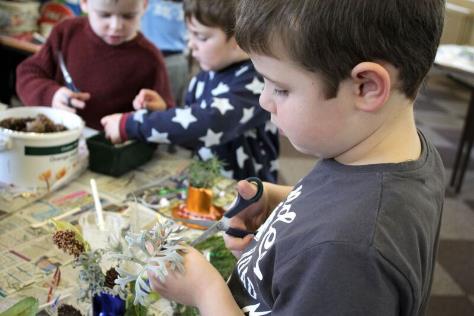 Activities include:
Archery 
Fencing 
Shelter building
Nature trails 
Meeting our animals
Night walk and campfires 
Orienteering 
Team building and problem solving
We include time to play; this is a great chance for relationships develop.
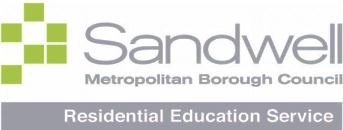 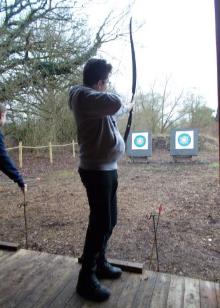 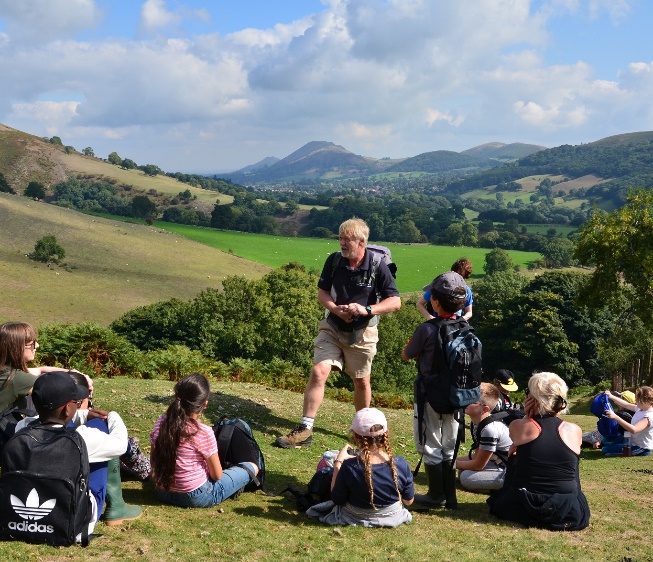 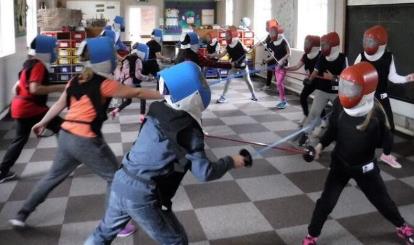 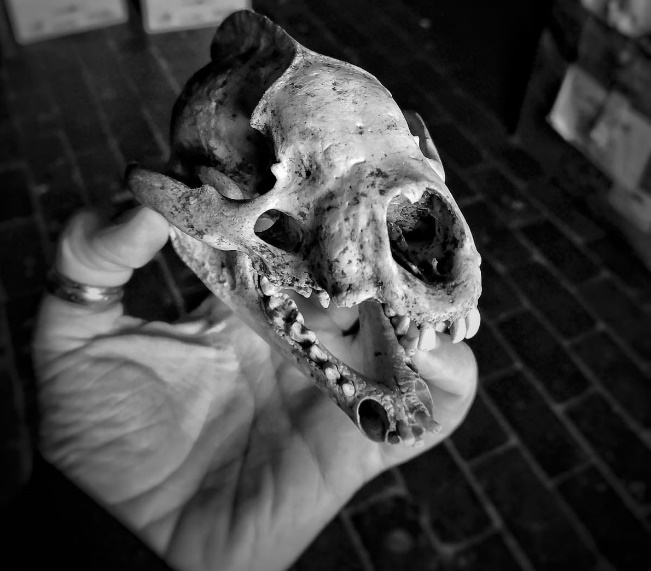 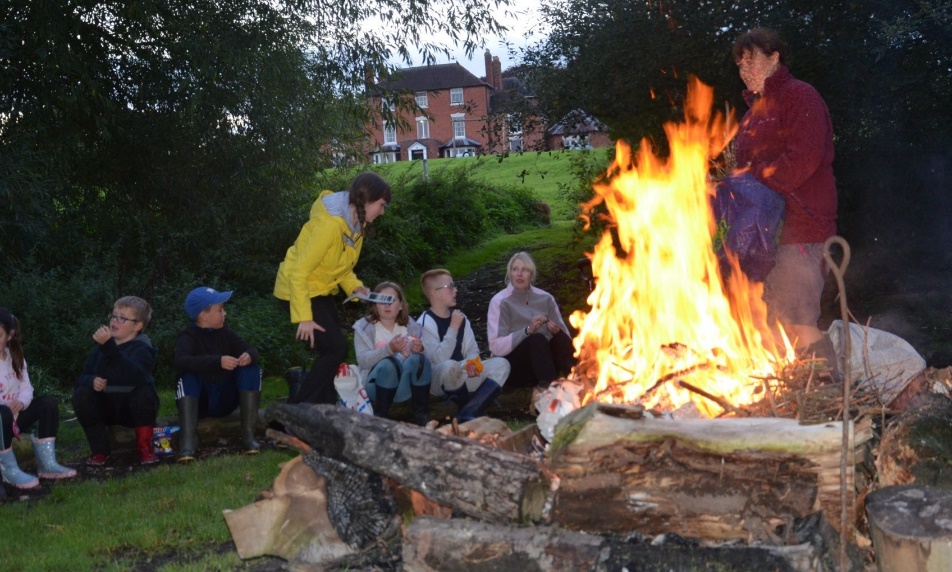 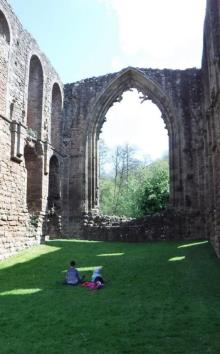 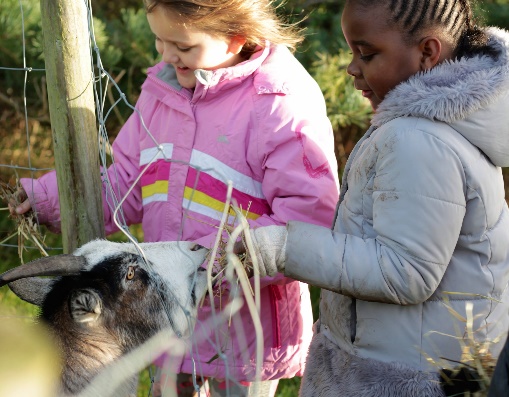 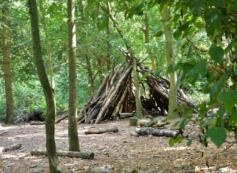 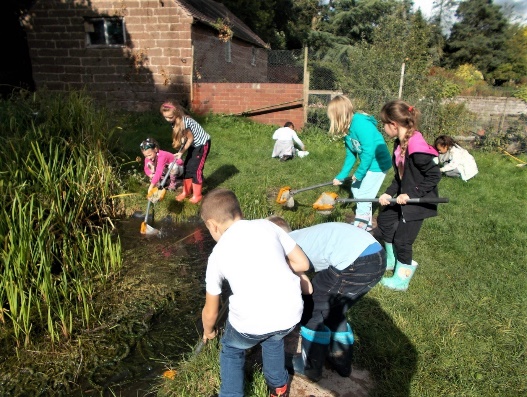 LEARNING
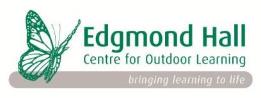 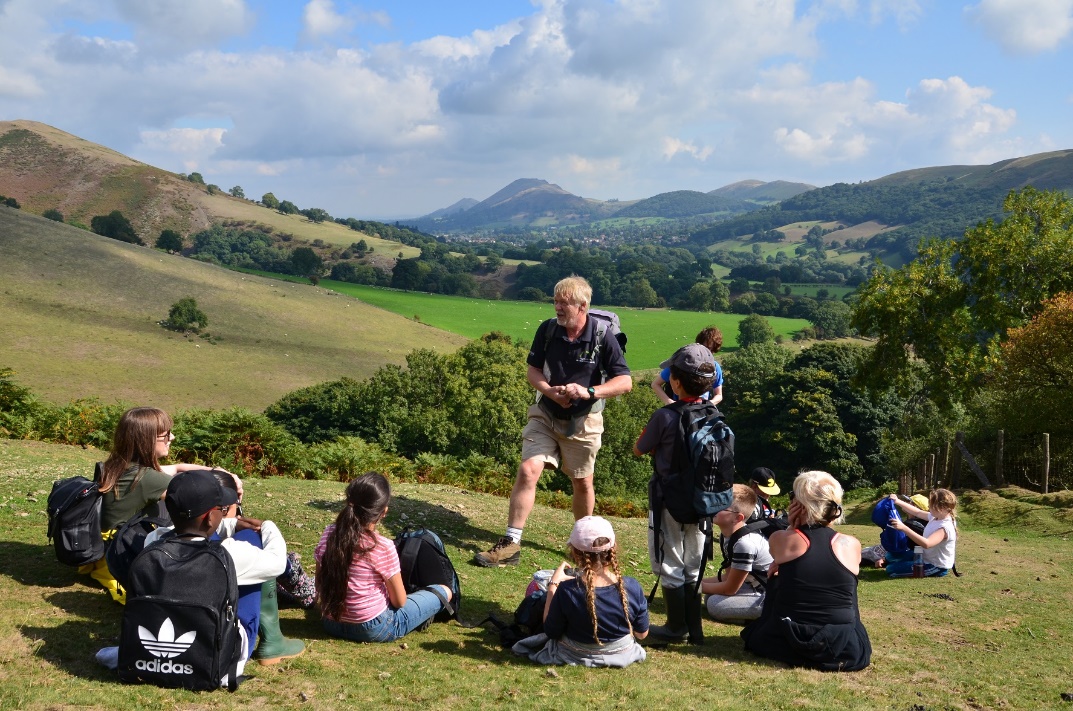 Whether it’s delivering high quality outdoor activities or simply learning through staying away from home and having fun, the Edgmond Hall team have the soft skills to help every young person achieve more than they ever expected. 

We are specialists in residential experiences, and know how valuable it can be
Our team work in partnership with teachers to deliver fun, and memorable experiences
Tailored Programmes
Every visit is unique.  The team work with school and the pupils to shape an exciting, fun, and valuable visit to Edgmond Hall.
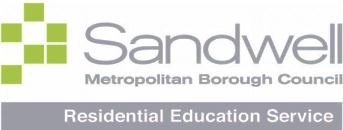 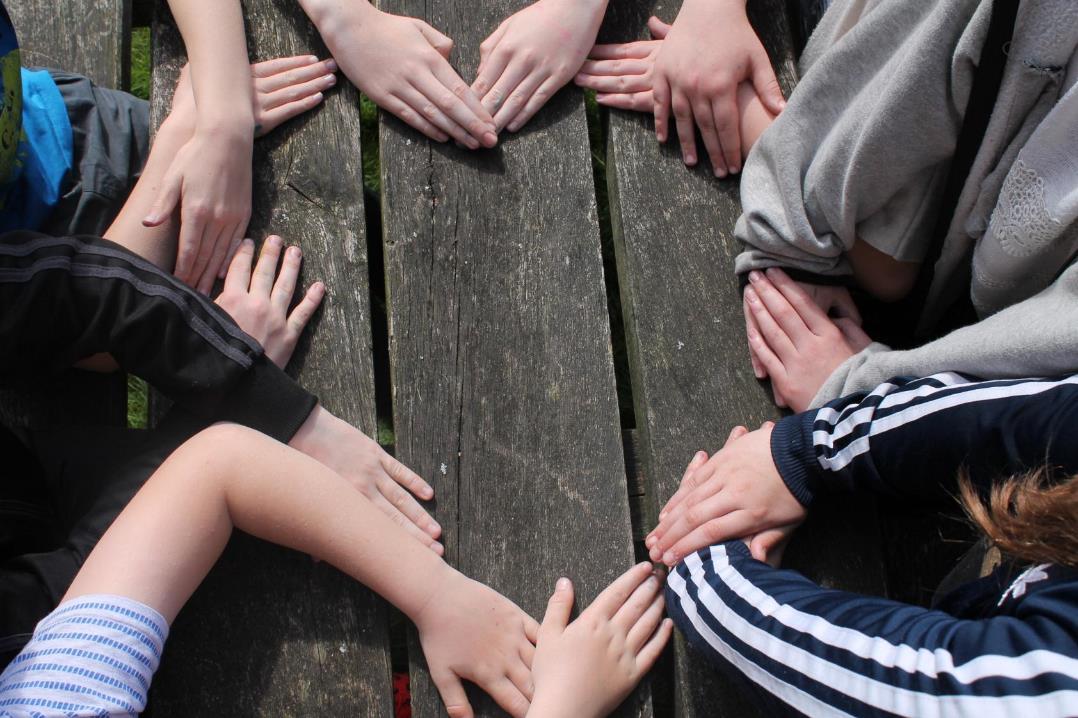 To watch my students transform before my eyes into a new version of themselves - that was amazing!  

Assistant Headteacher - Sandwell
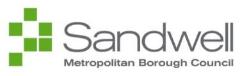 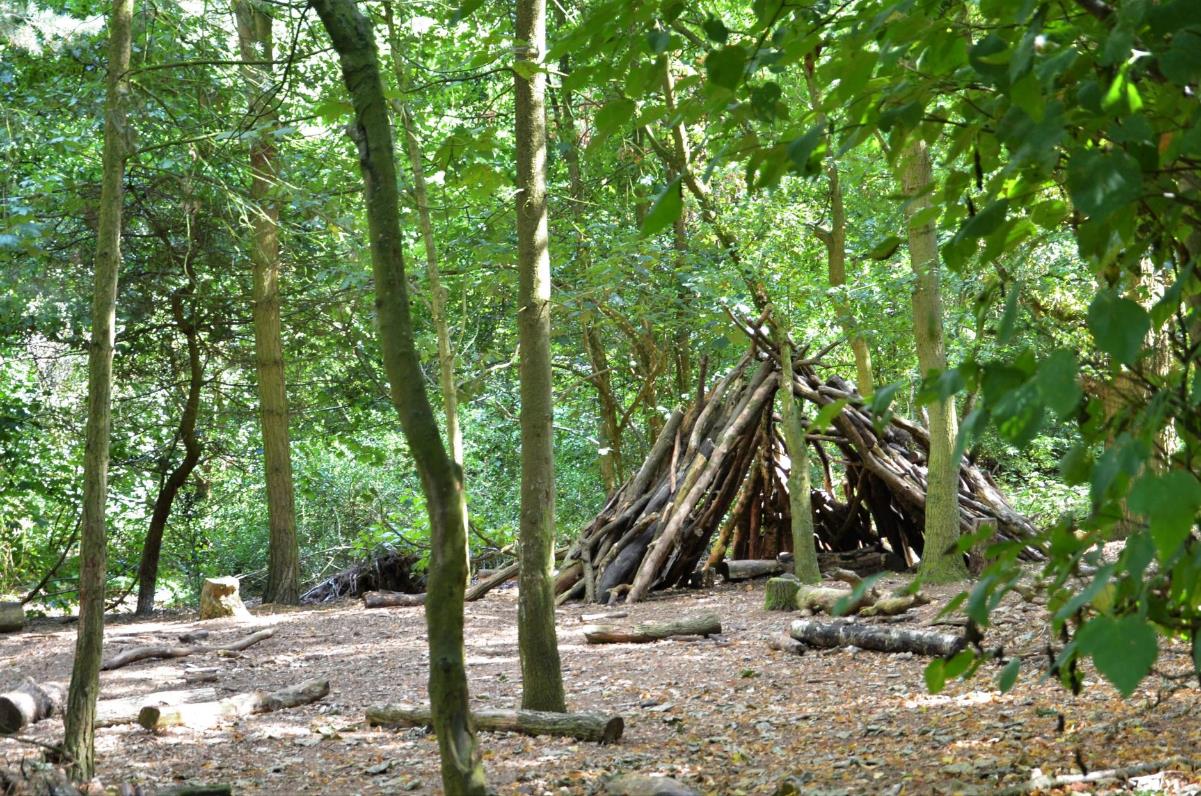 We have seen a real change in the progress and achievement of our children.  Their confidence has increased exponentially.  This has translated in the classroom into a better attitude for learning and greater confidence in taking part in whole class activities. 

Assistant Headteacher - Staffordshire
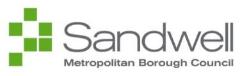 WHY GO TO EDGMOND HALL?
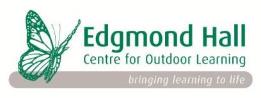 A YOUNG PERSON’S PERSPECTIVE

Try out exciting activities like archery, orienteering and fencing. 

Explore an amazing new place

Make new friends and get to know your classmates even better

It’s an adventure! Go beyond your comfort zone and be open to new experiences 

Develop skills, discover passions, boost confidence
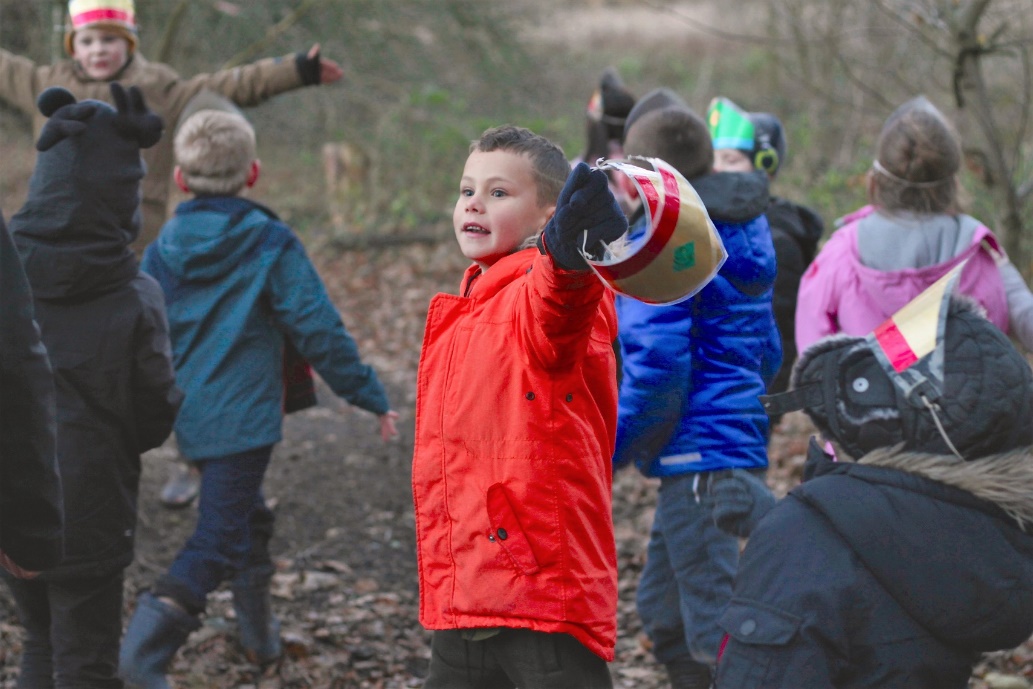 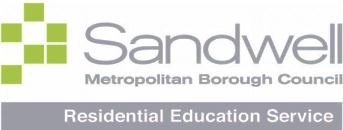 WHY GO TO EDGMOND HALL?
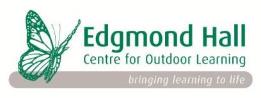 A PARENT’S PERSPECTIVE

Everyone who stays at Edgmond Hall gets a warm welcome and the centre soon becomes a home away from home

Develop independence & critical thinking skills

Trying new things and sticking at them

Boost cohesion and sense of belonging

All inclusive – no hidden extras

School and centre staff work as one team to provide the best experience
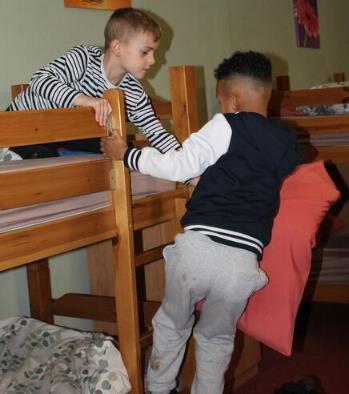 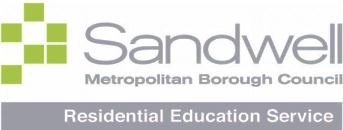 THE EVIDENCE
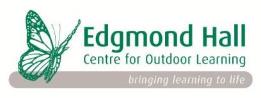 LEARNING AWAY – BRILLIANT RESIDENTIALS

Compelling 5 year research that shows a residential experience can:

Improve students’ engagement with learning

Support students’ achievement

Improve resilience, self-confidence & wellbeing

Smooth transition

www.learningaway.org.uk
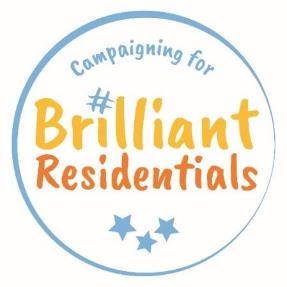 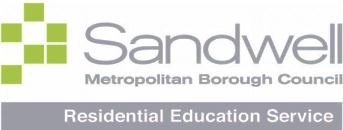 BEDROOMS
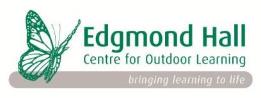 We have 60 beds in comfortable dormitories  

Rooms sleep between 6 and 16 pupils

Groups of 36+ have sole use of the centre

All bedding is provided.

Pupils sleep in gender separated areas

Showers and toilet facilities are nearby

Teacher rooms are nearby and centre staff are on hand to provide 24 hour on-site support.
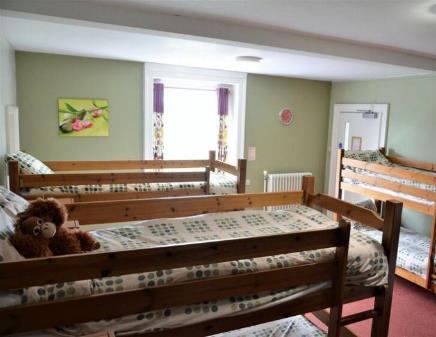 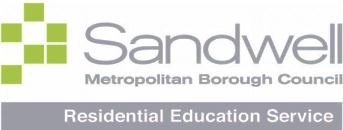 FOOD GLORIOUS FOOD
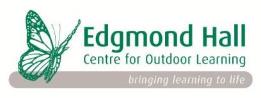 Home cooked food

We cater for all dietary requirements

Plenty of choice and variety

Example meals:

Lasagne with salad & garlic bread
Vegetable curry with rice & naan
Toad in the hole with mash & veg
Fish fingers & chips
Tuna pasta bake
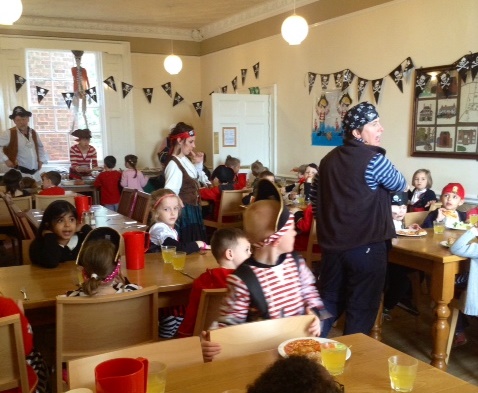 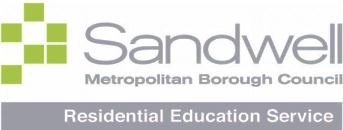 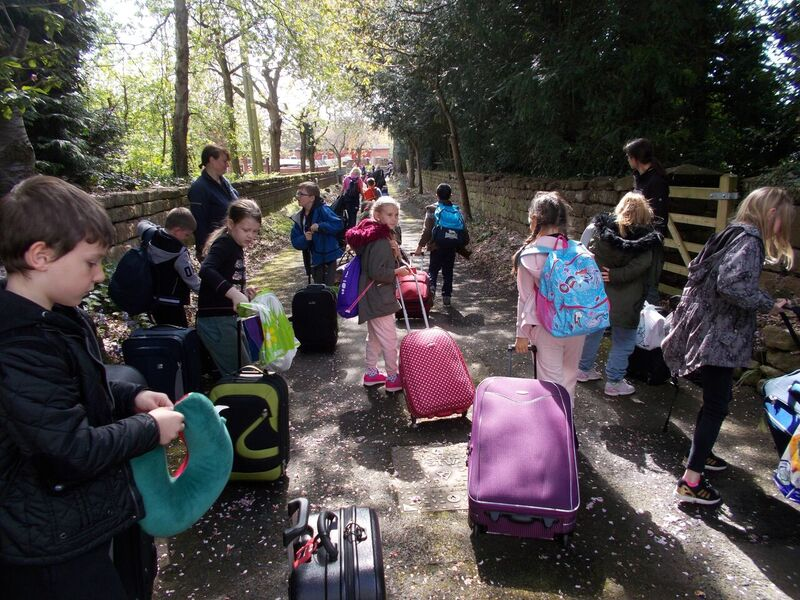 WE CAN’T WAIT TO SEE YOU!
sandwellresidentials.co.uk